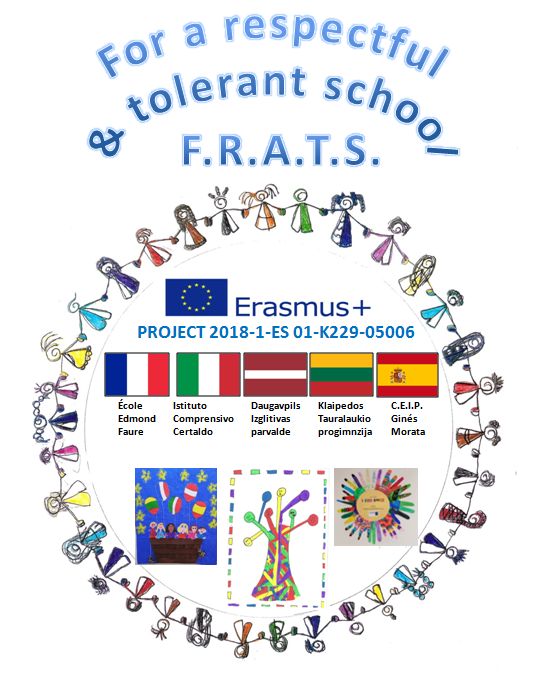 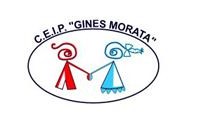 Lithuanian weekSemana sobre cultura de Lituania
Junio 2021
DRAUGAI PER AMZIUS
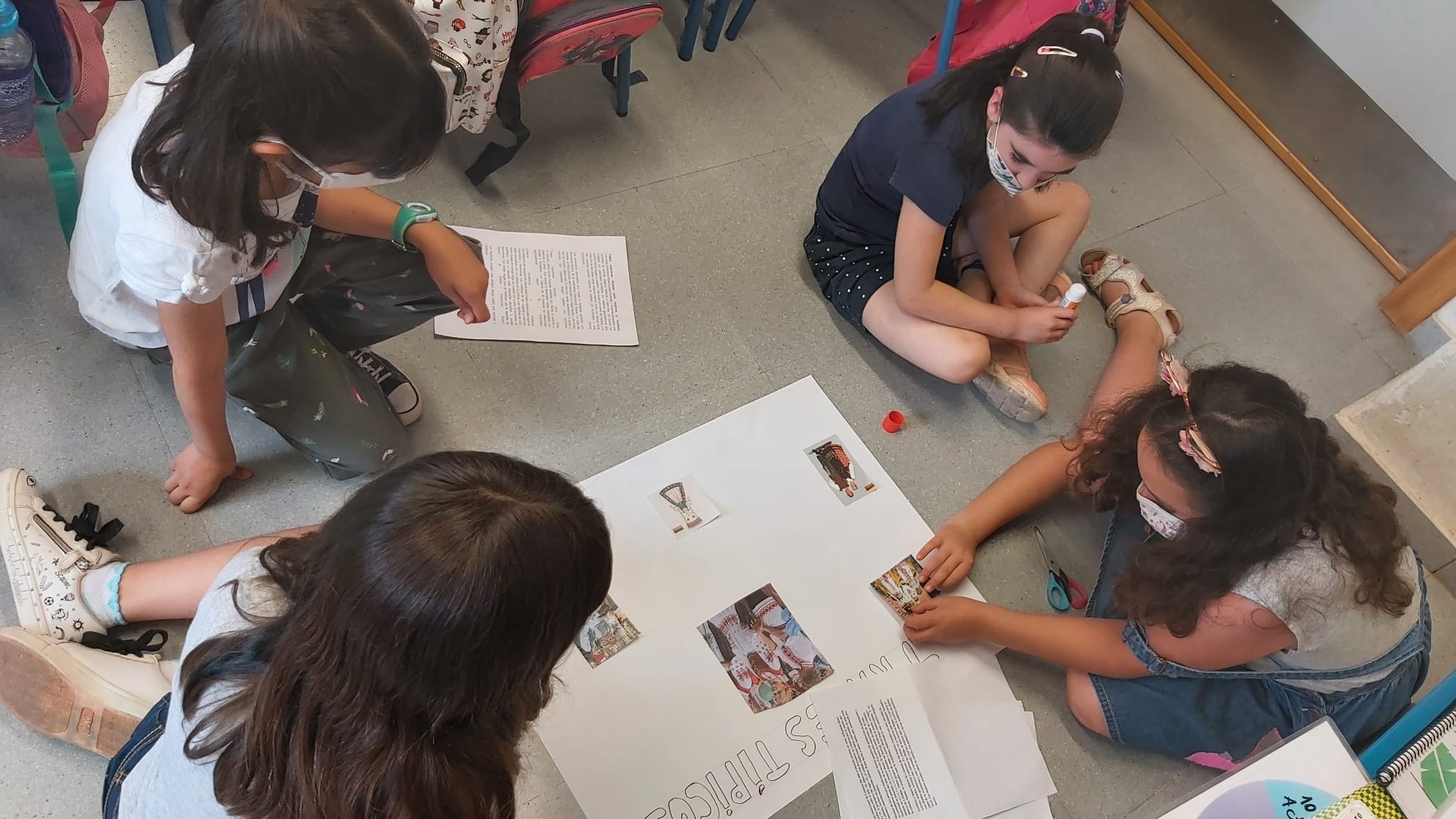 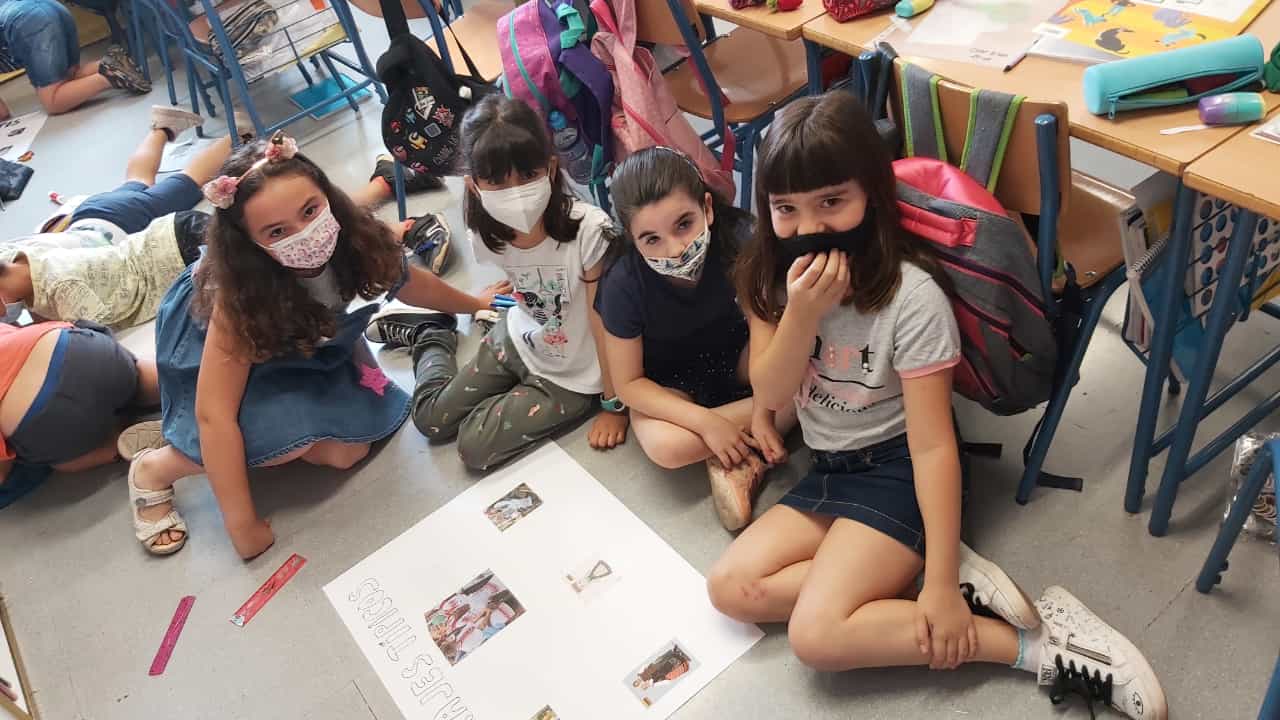 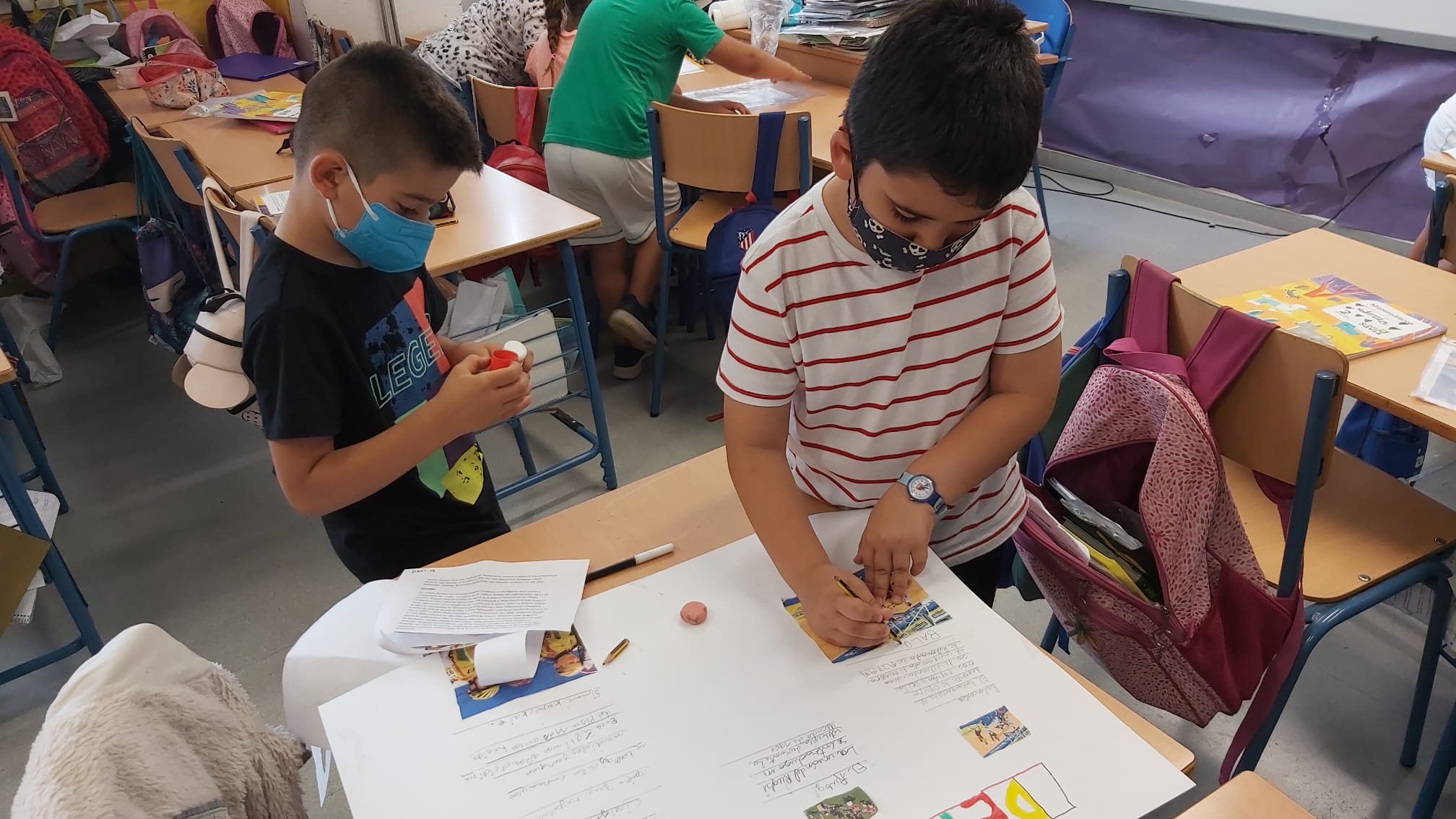 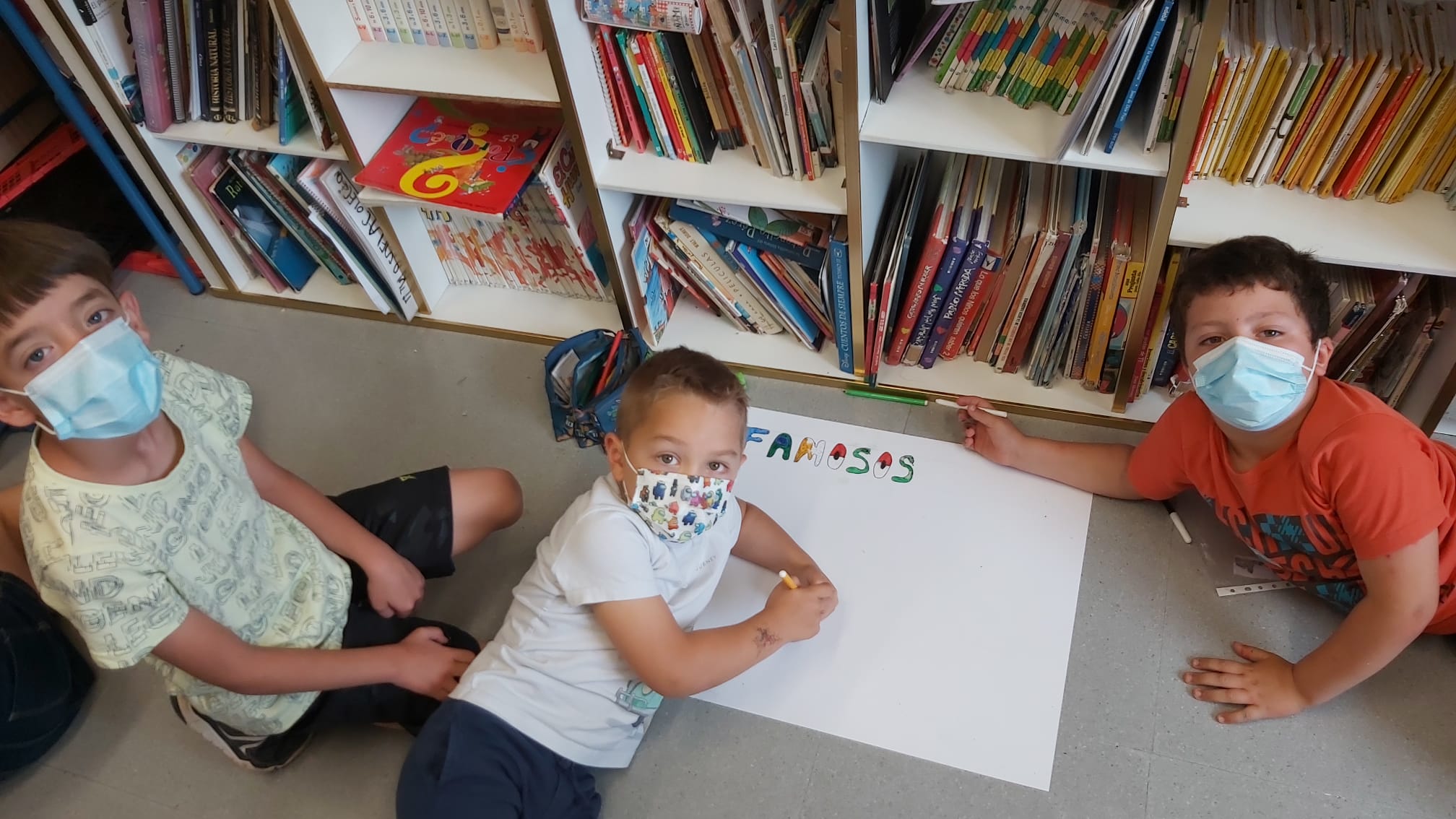 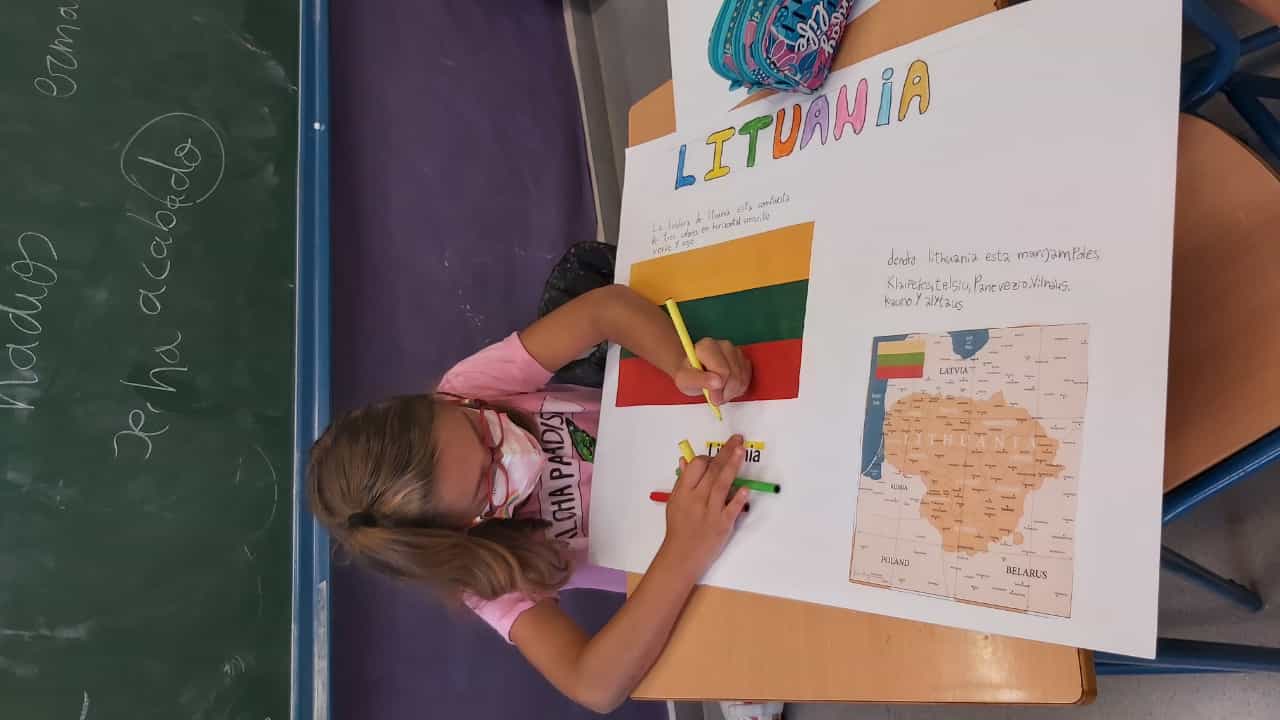 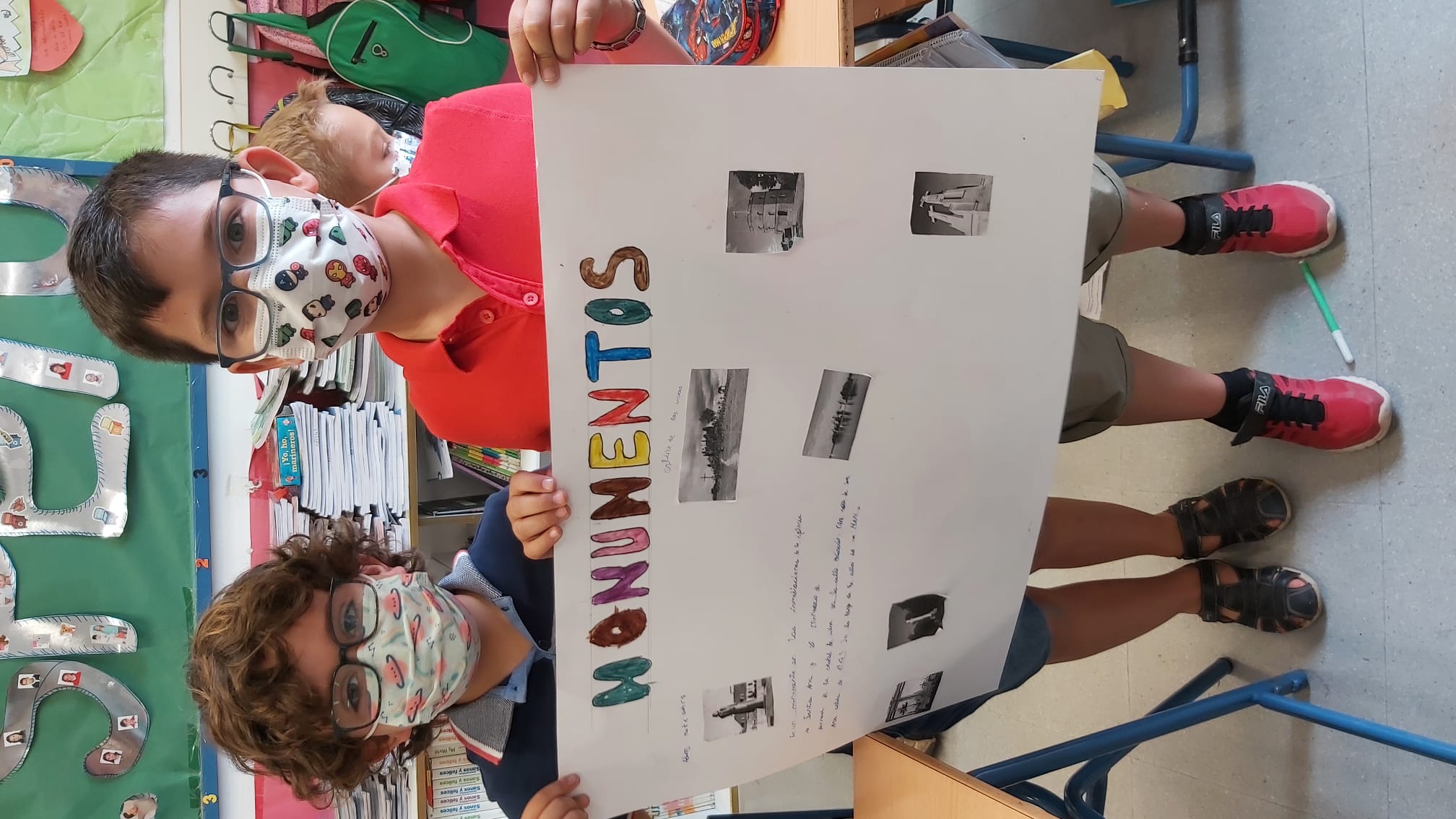 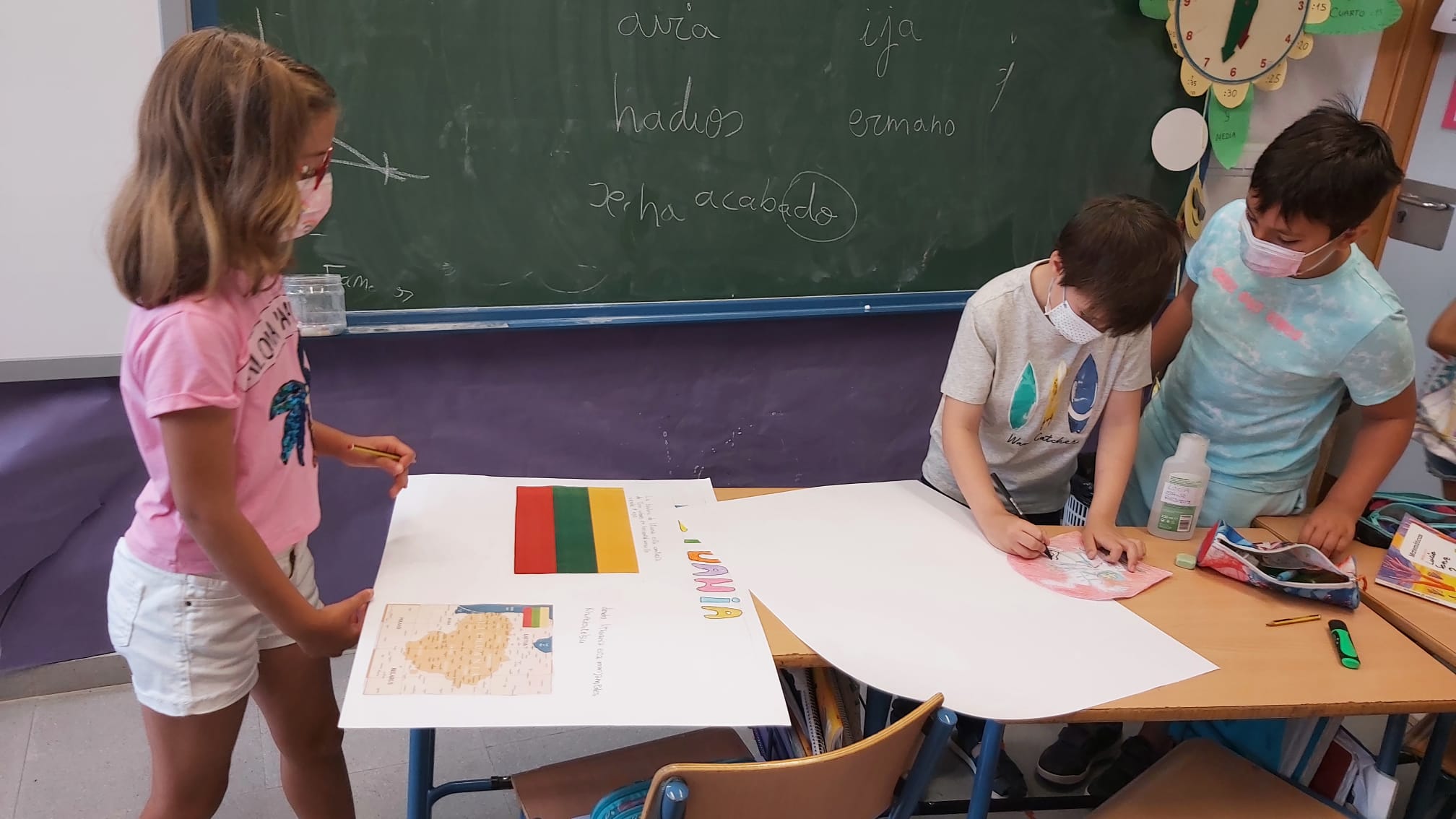 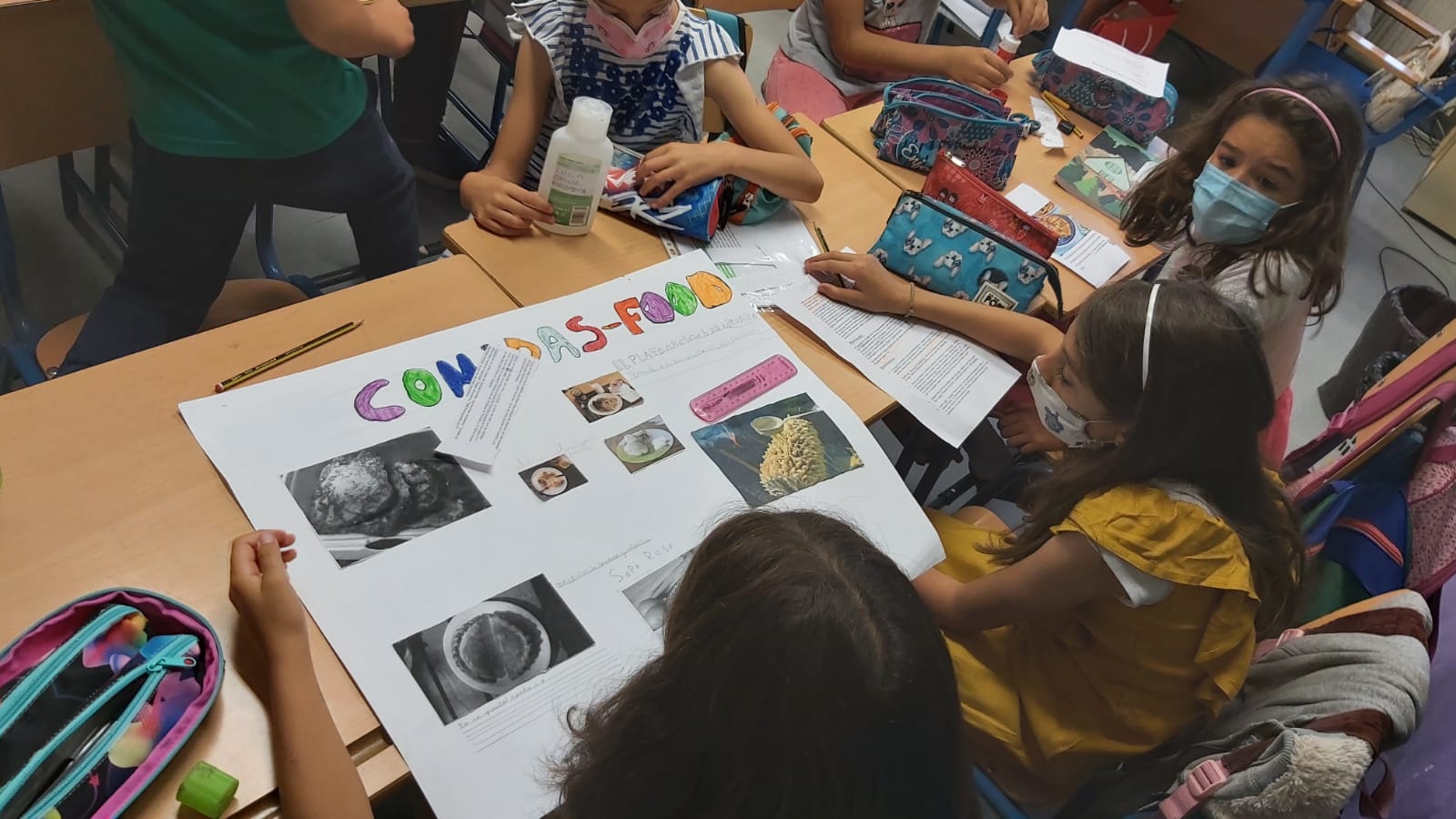 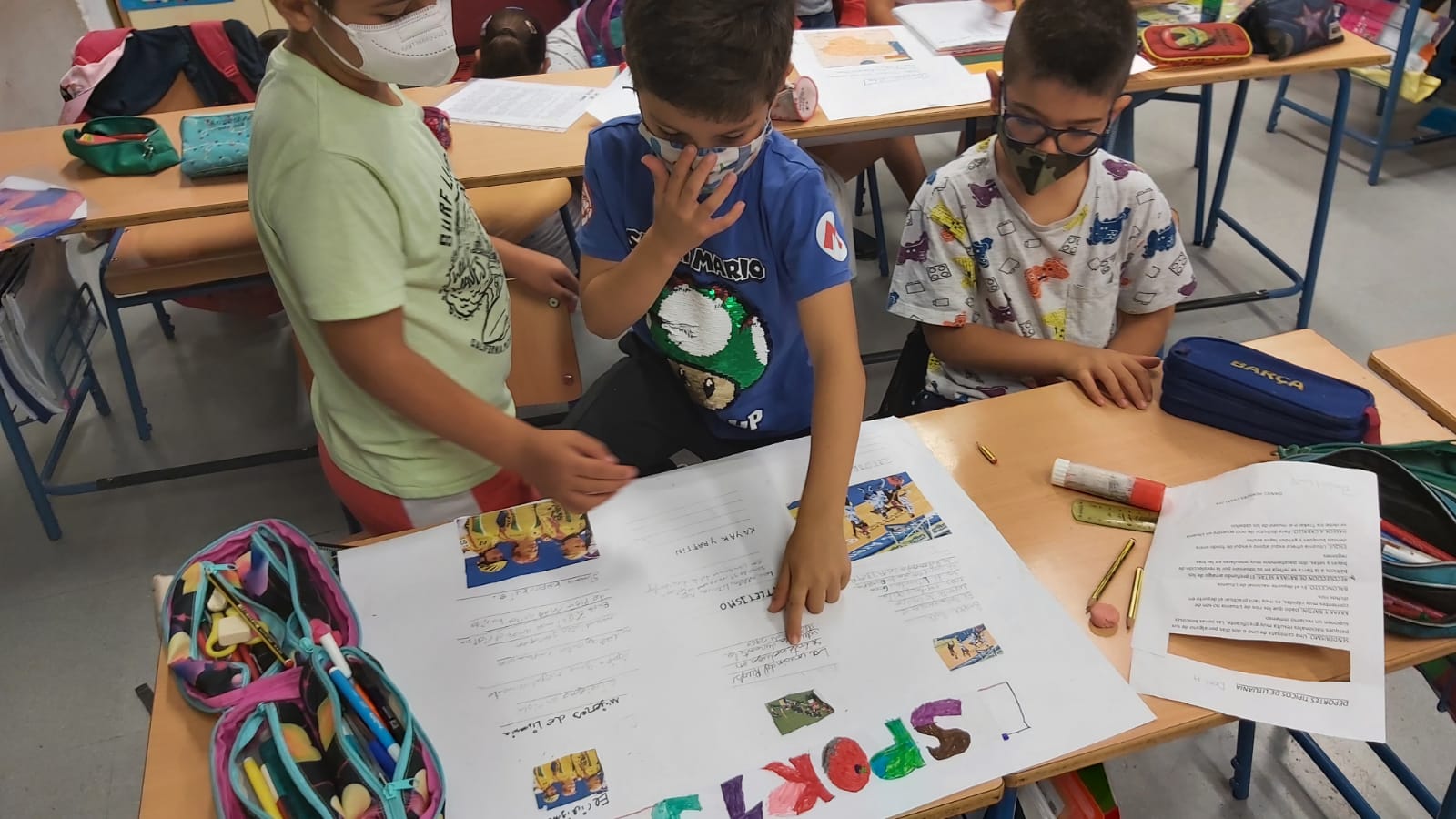 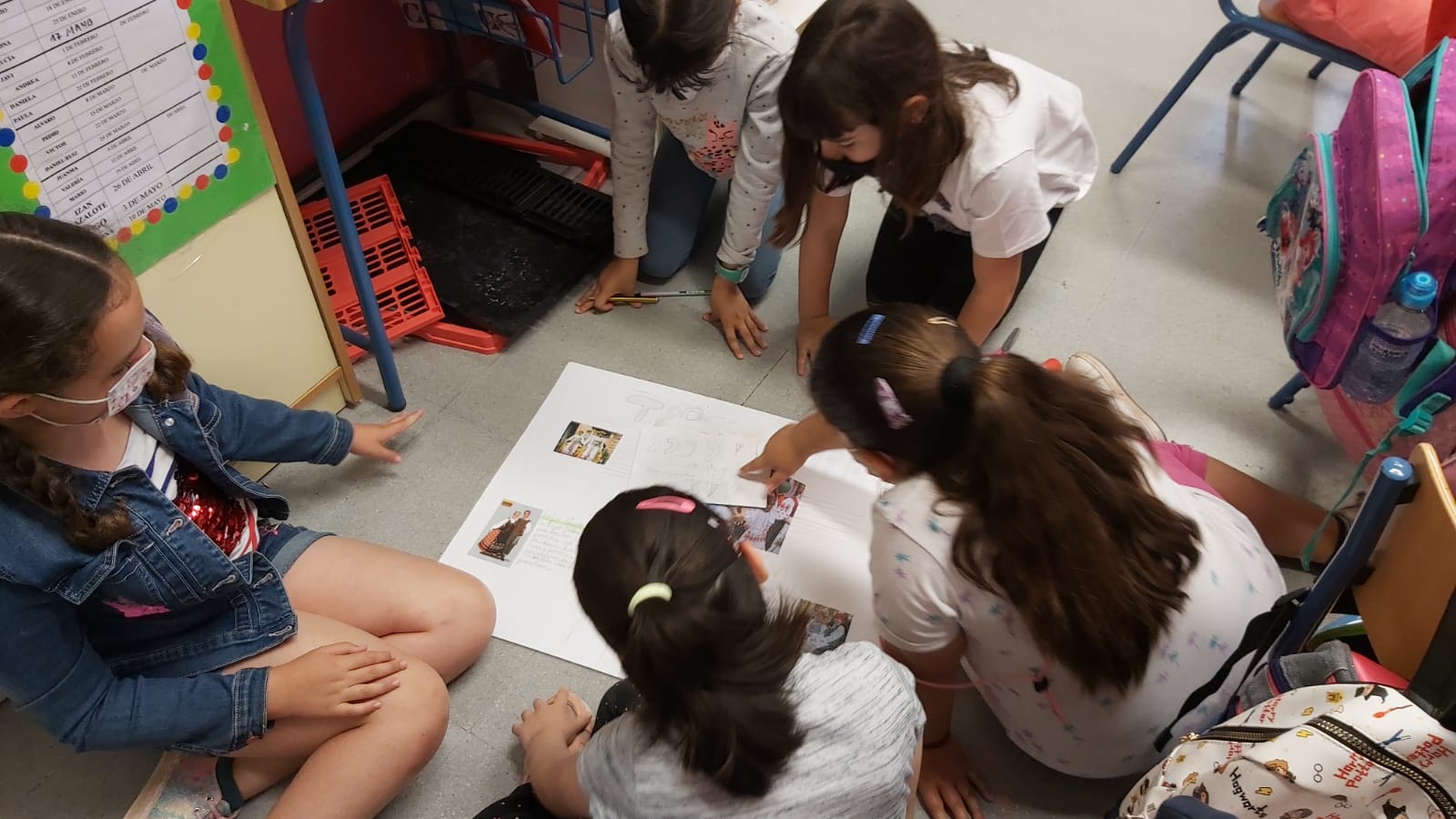 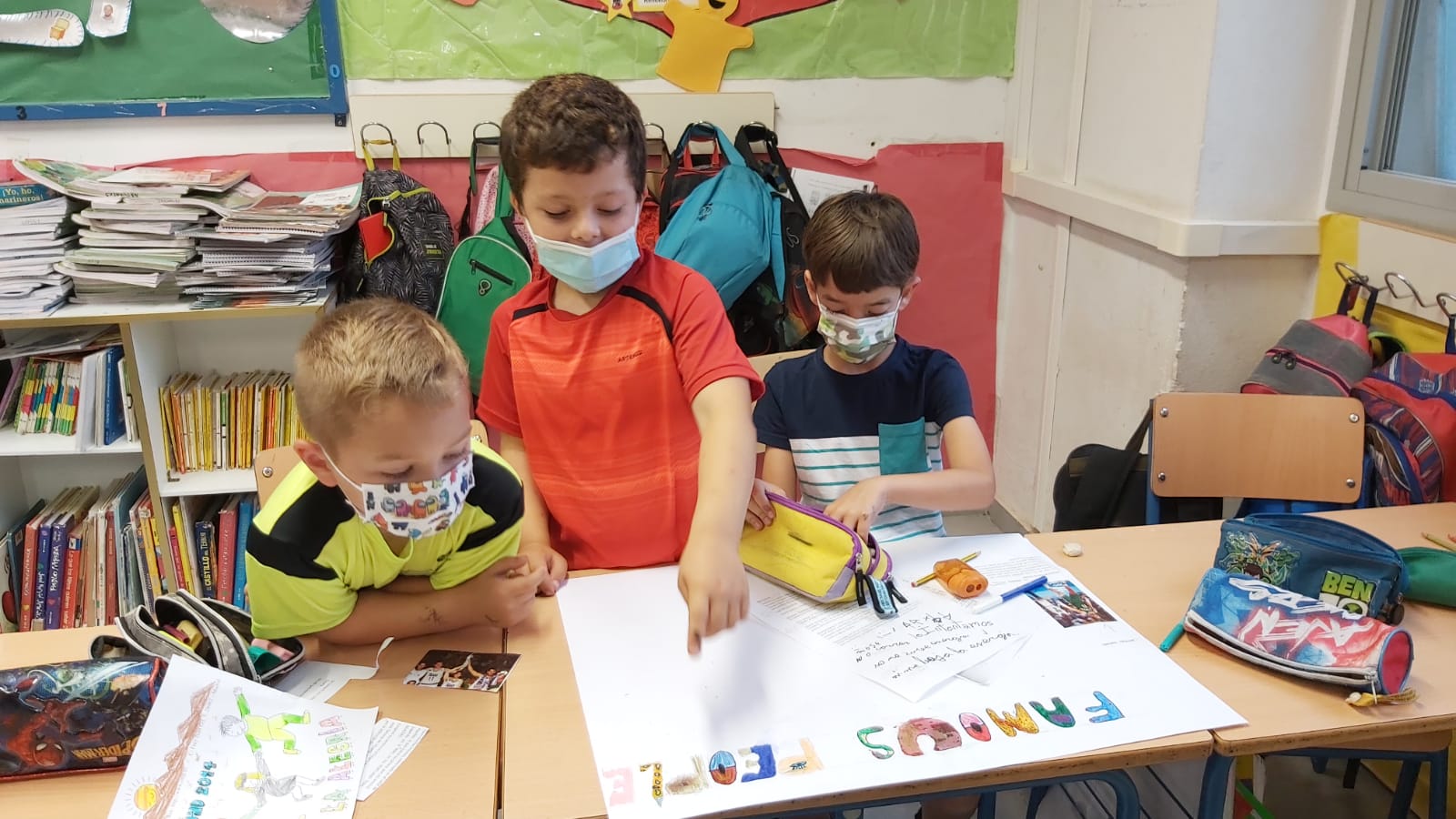 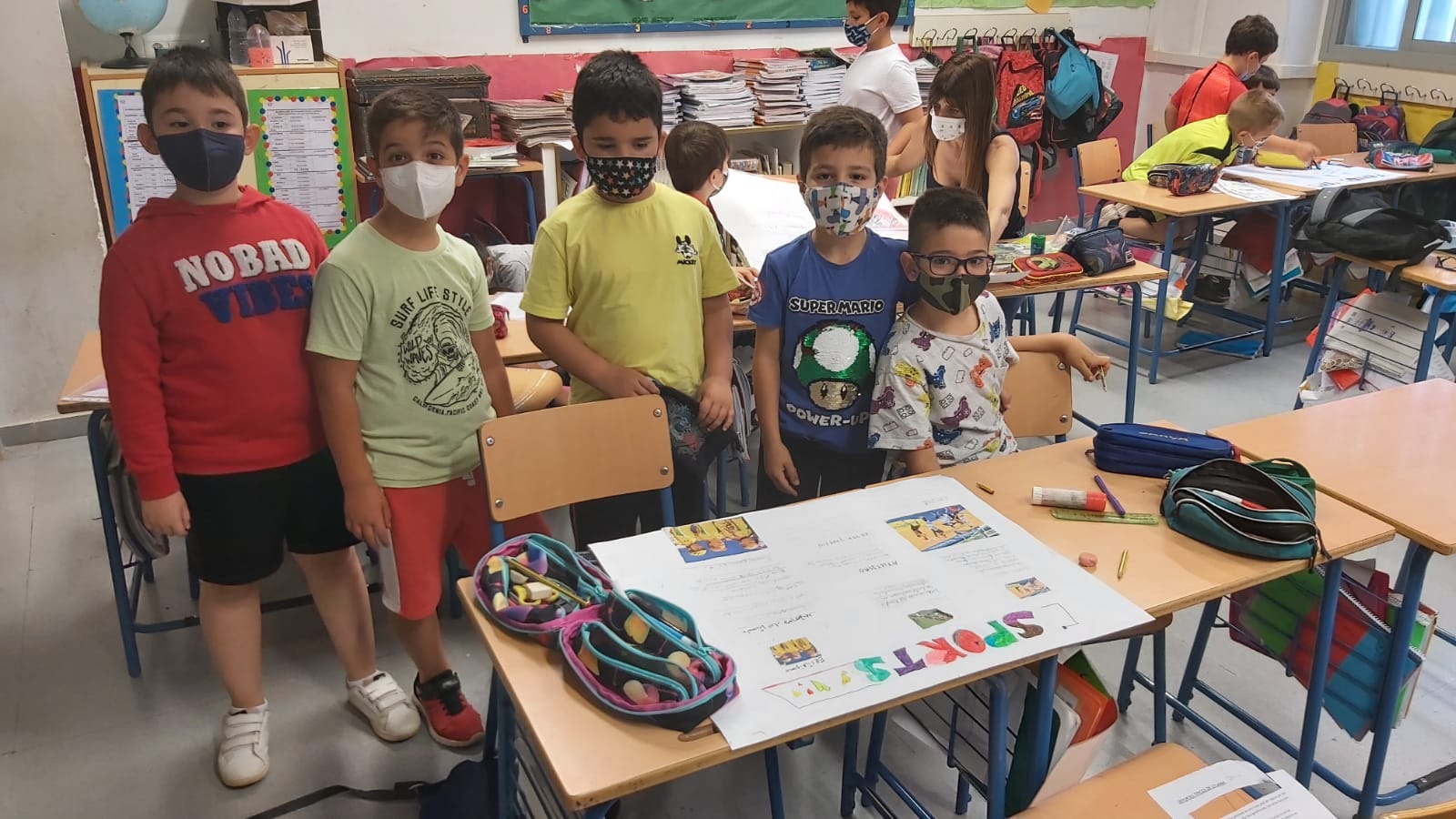 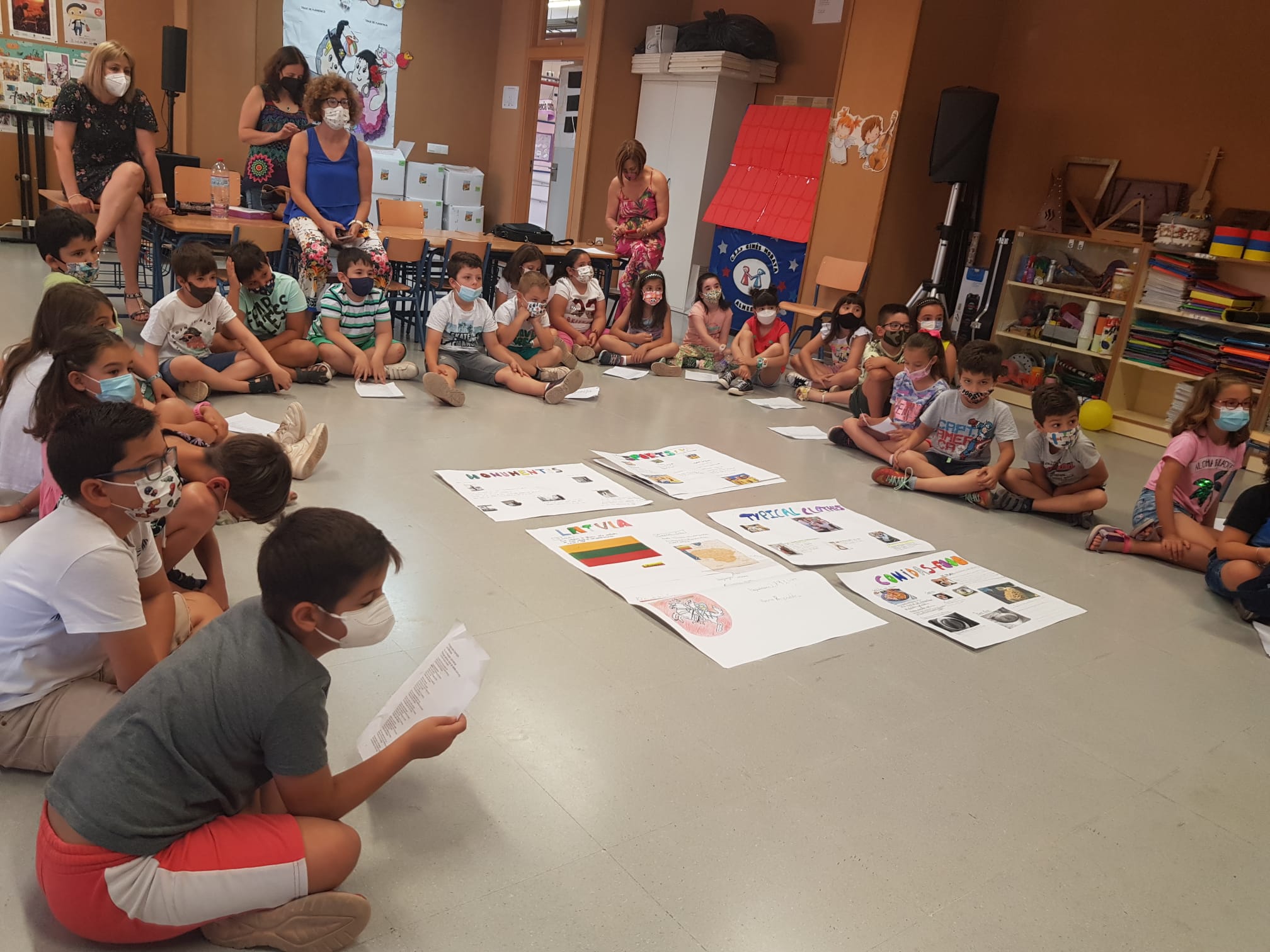 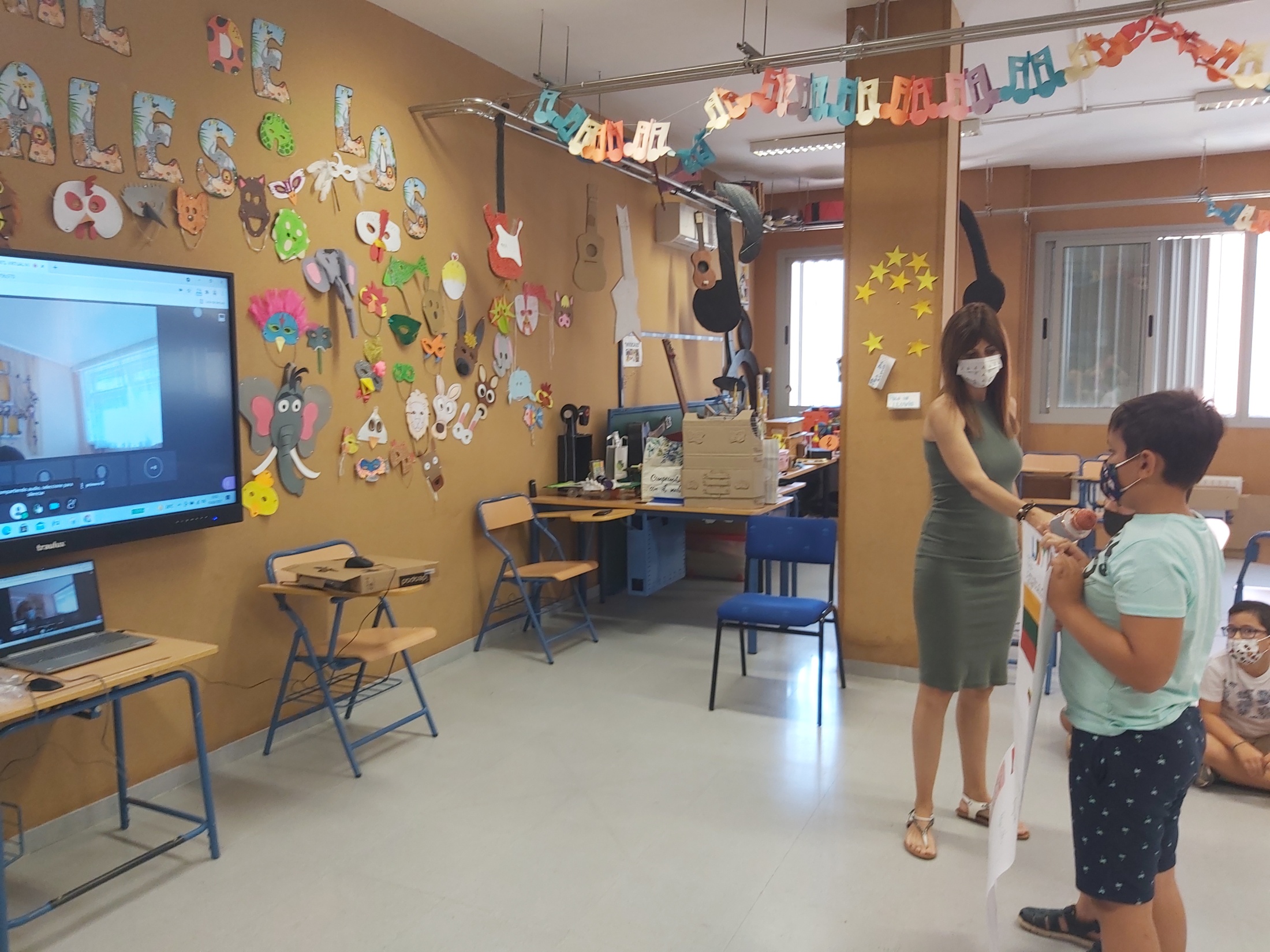 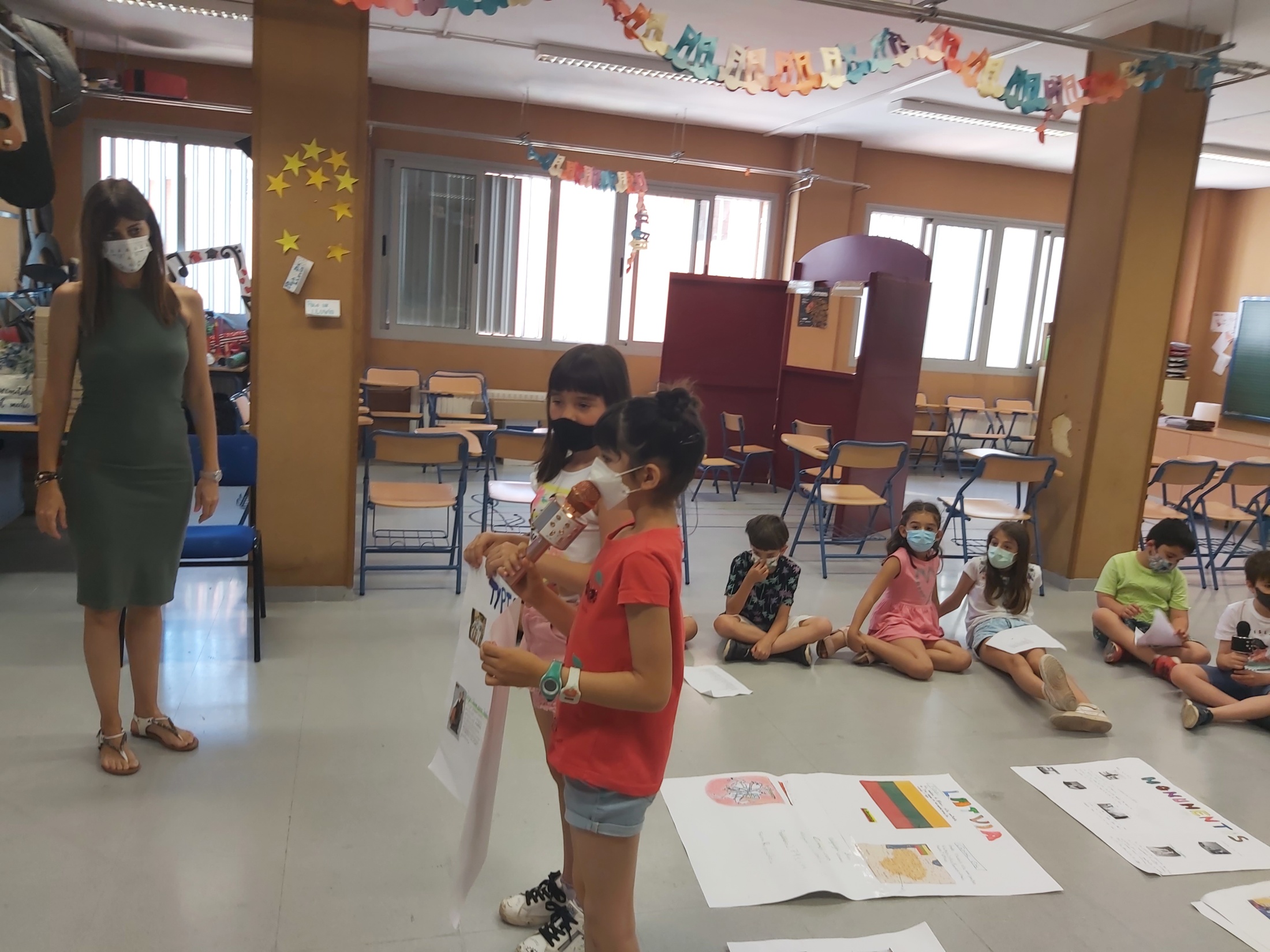 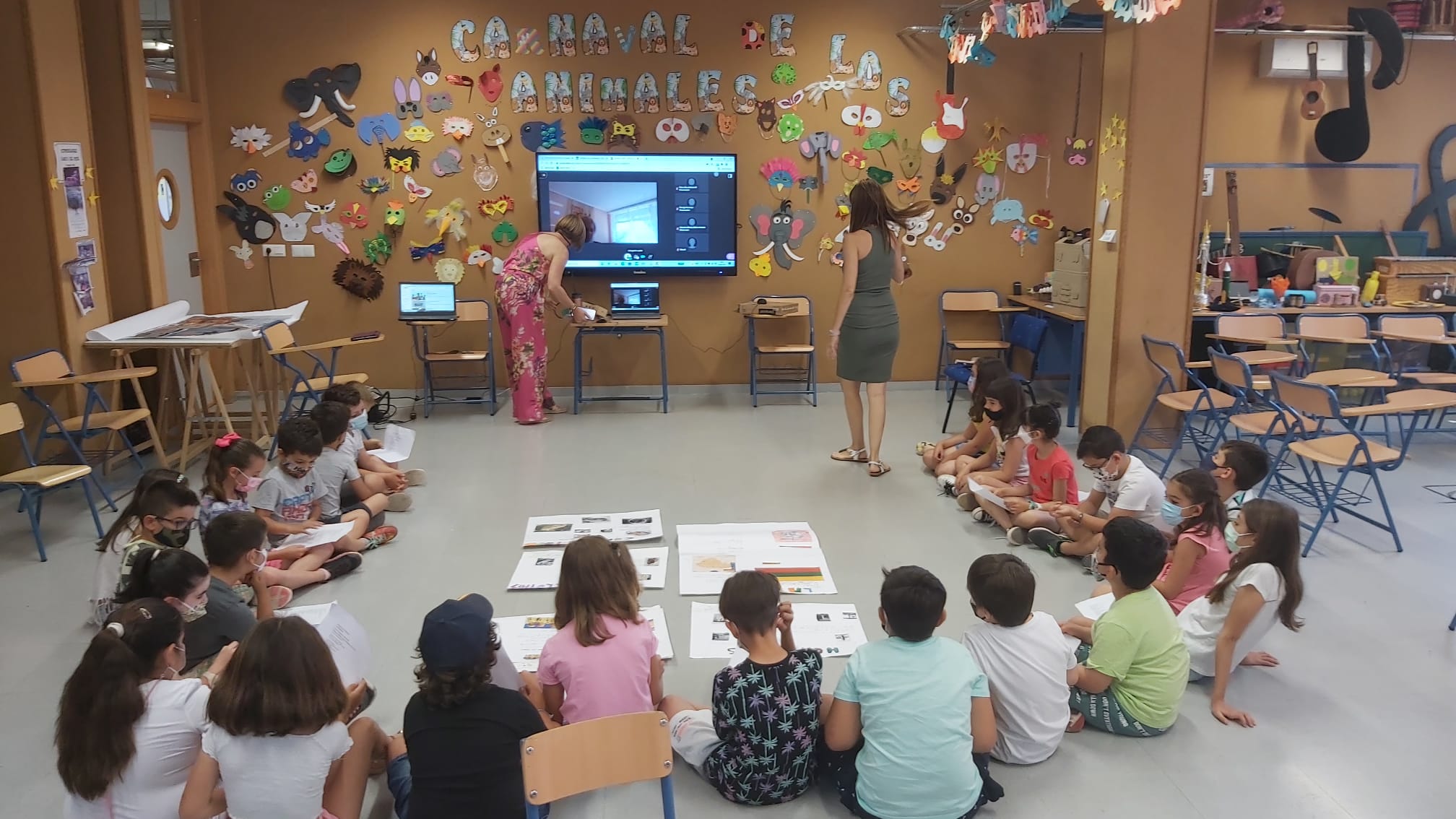 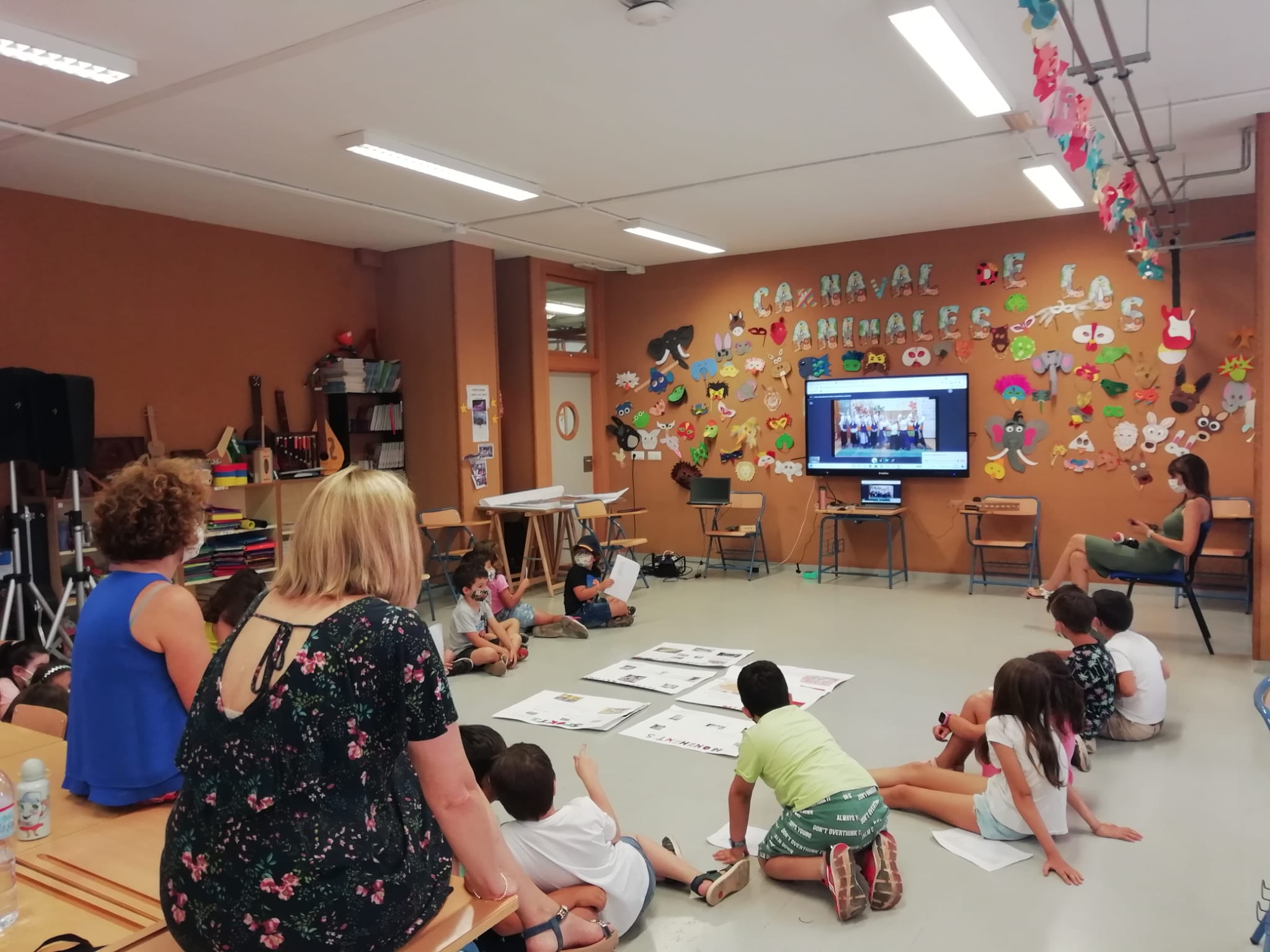 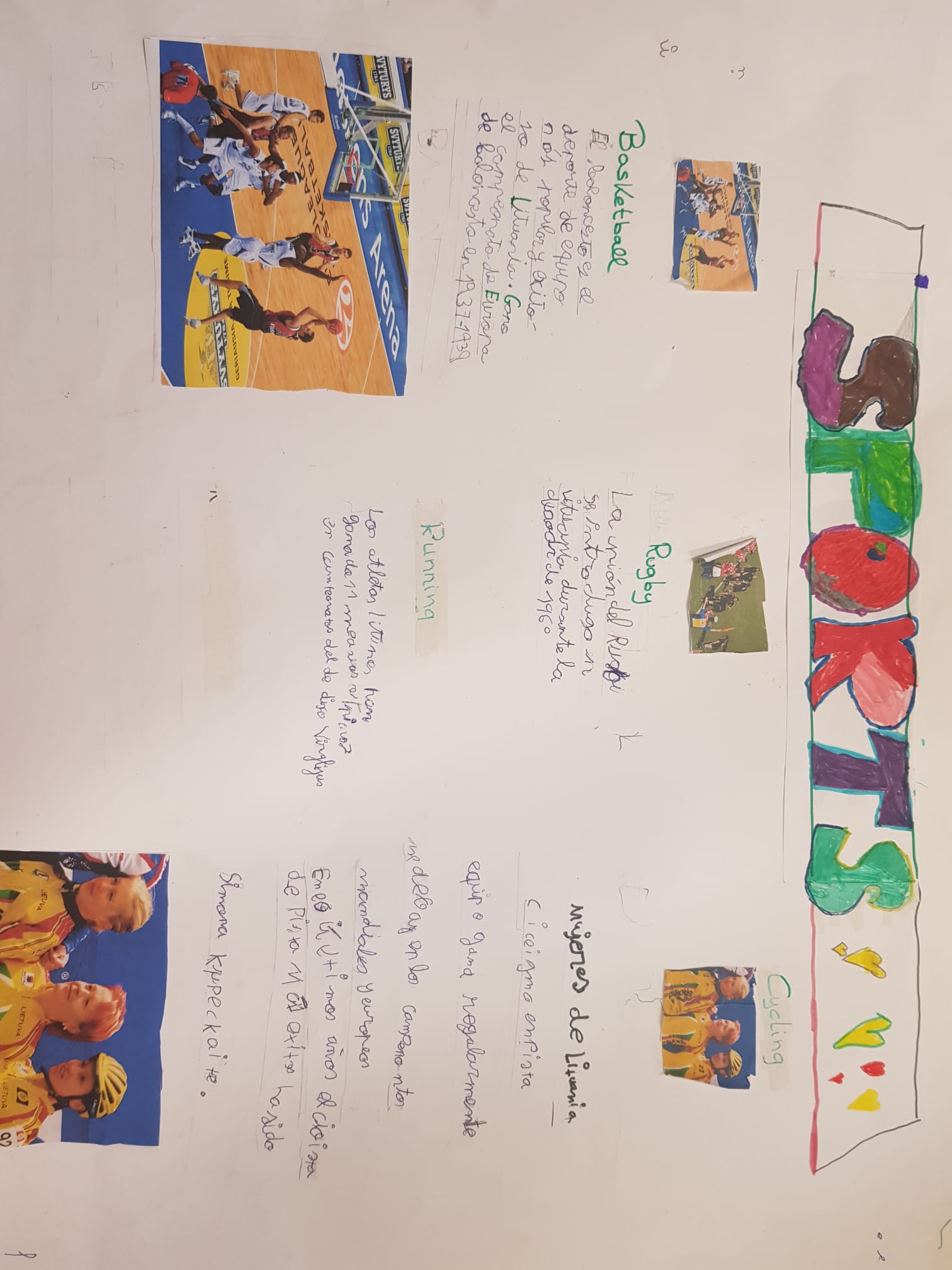 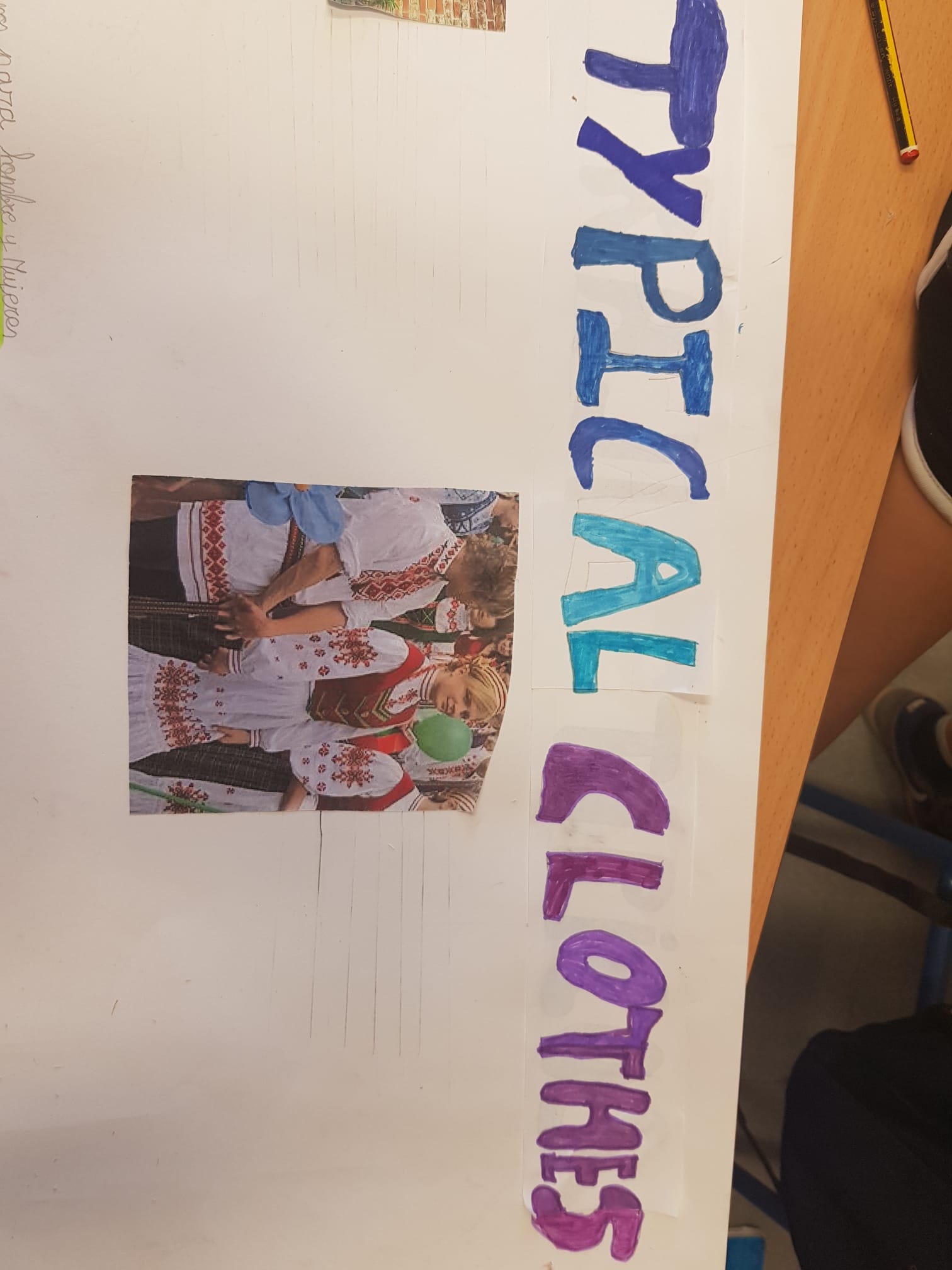 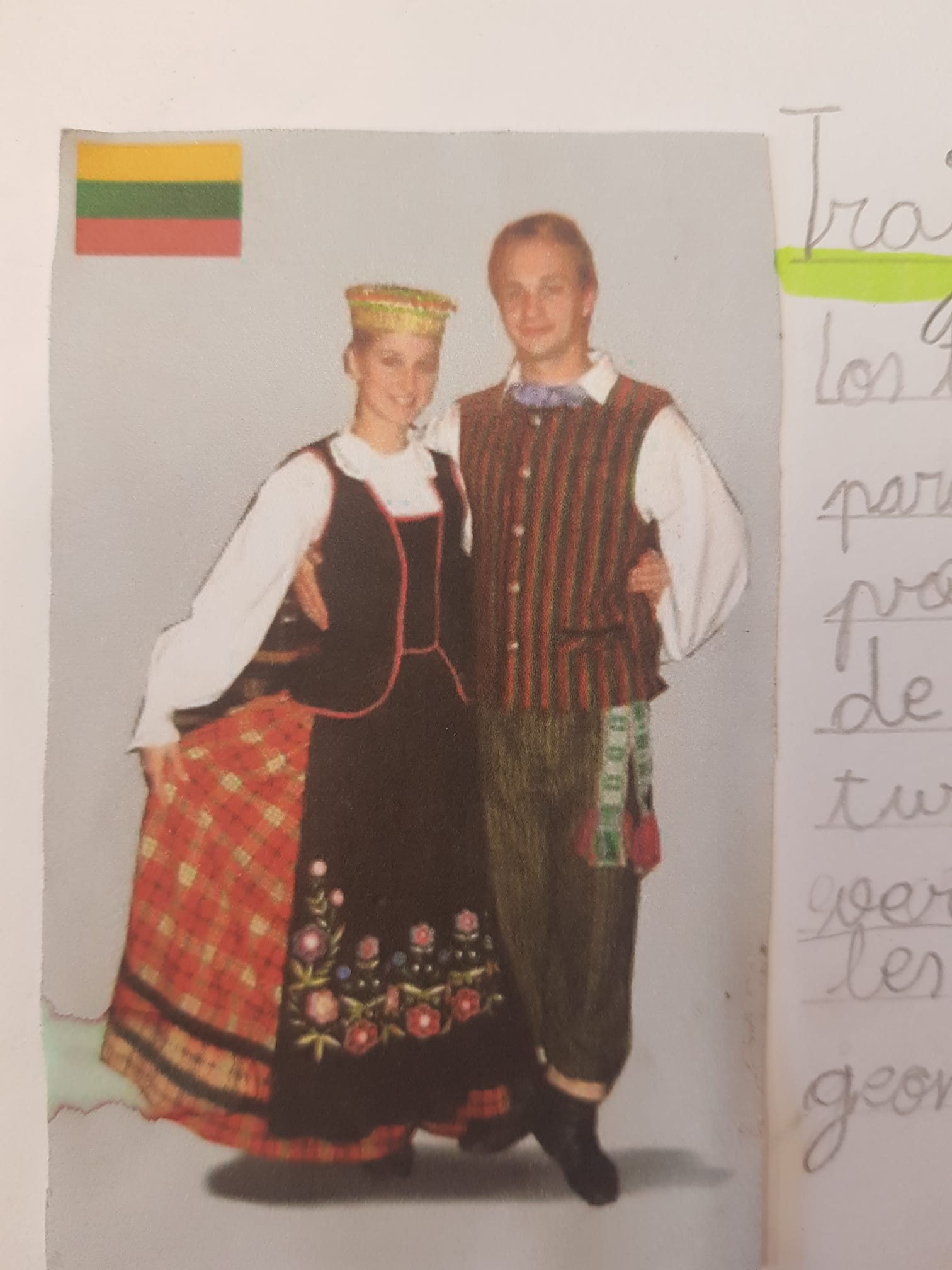 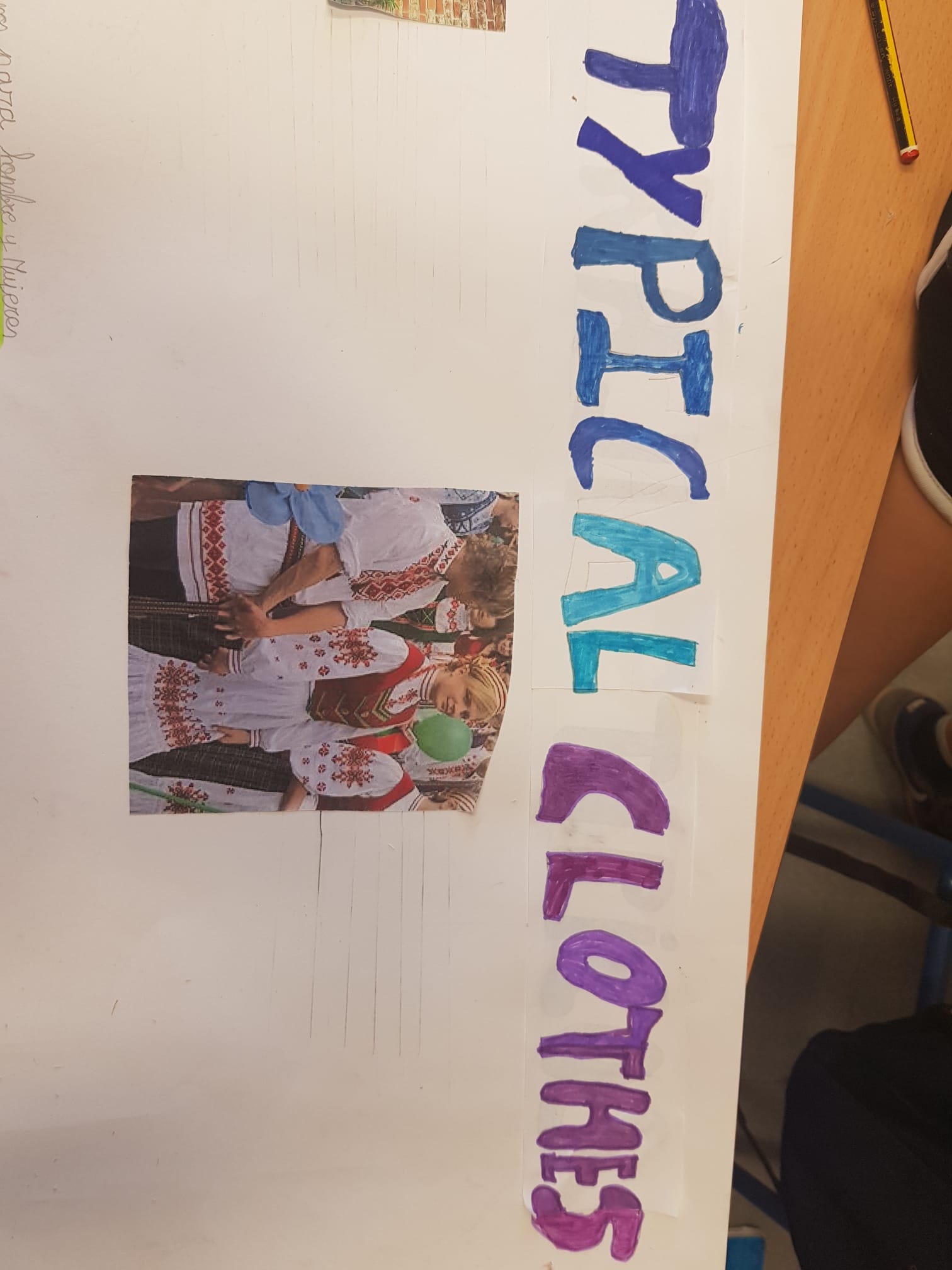 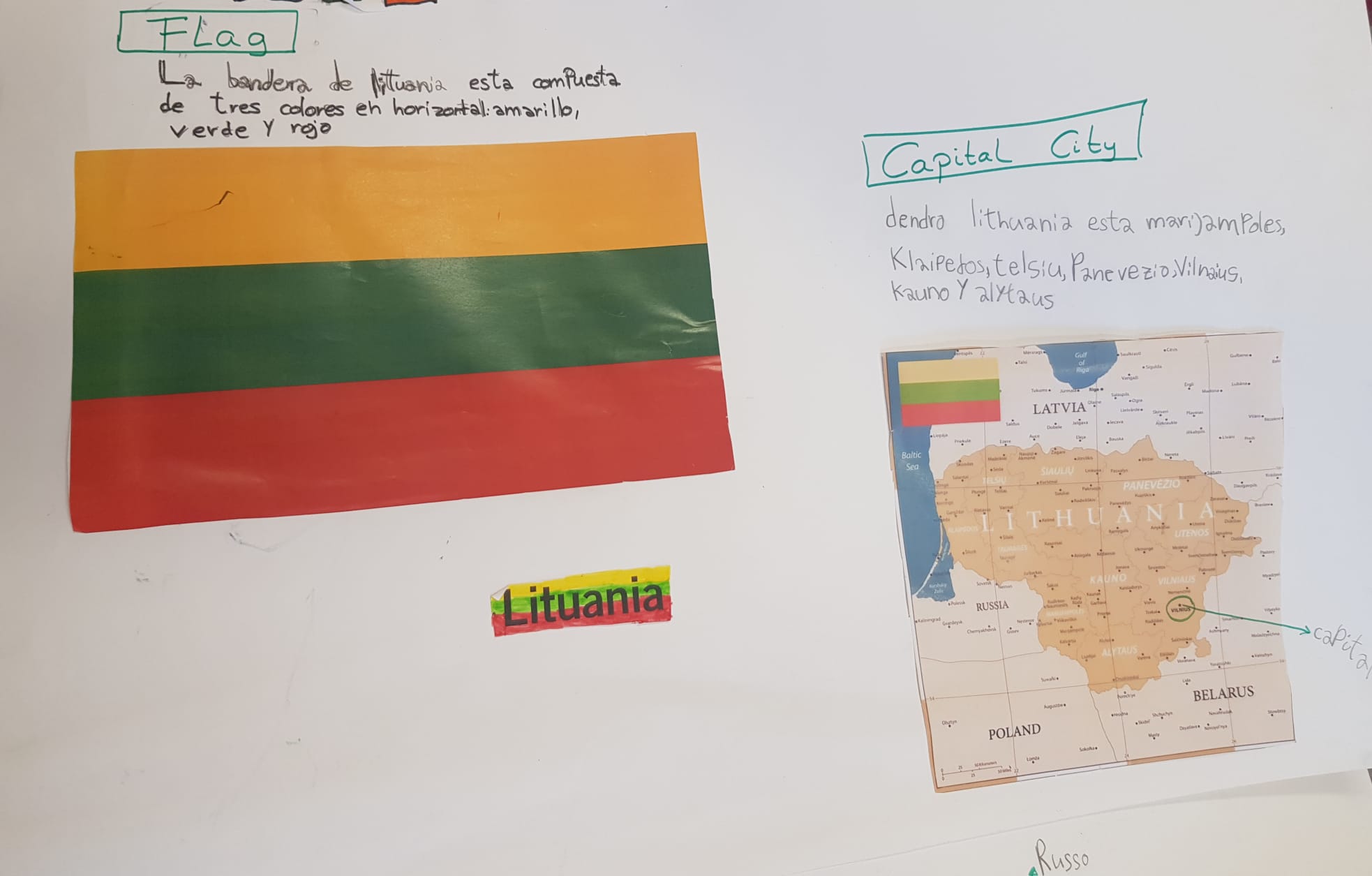 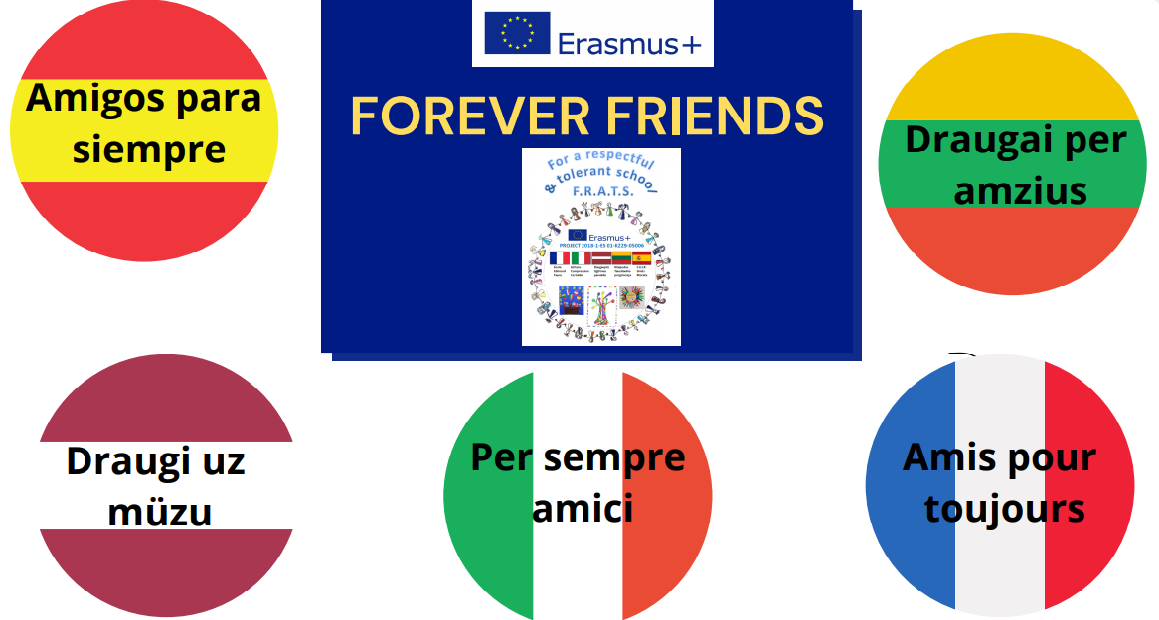 SUDIE                    ADIOS